Data House in Humanitarian Analysis and Decision Making
House Rules
Right method for right information
Complementarity of results from various methods
Interoperability (for data and information access, exchange and cooperative use)
Advise
Anticipate
Interpret
Analyse & 
Plan Response
Explain
Describe
Sectoral Assessments (HH& Individual Surveys)
Sectoral Assessments (e.g., water testing)
Admin data from Service providers
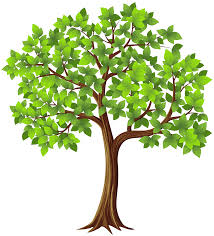 MS Needs, Risks & Resources: HH survey 
(e.g., Reach –MSNA)
Results from Sectoral FGD
Interviews with Sectoral Service providers
(e.g., schools, Health centres)
Sectoral Assessments
Multi Sectoral Needs, Risks & Resources: Key informants Interviews (e.g., DTM –MSLA)
Secondary Data
Inter-Sectoral Data (e.g., population, locations, SADD, from SDR, DTM –MSLA, Profiling, other methods of estimations)
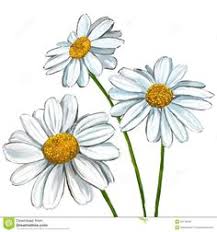 Common Operational Datasets: (e.g., admin units)
DTM data in Clusters & WGs analysis and decision making for response
Descriptive analysis
Qualitative Data
Who, What, Where, 
When, How many?
Government and Cluster Members Data
Descriptive analysis
Explanatory Analysis & Interpretation: Why? What does it mean? What may happen if…?
(with sectoral and context experts)
Descriptive analysis
Joint Assessment
planning
DTM data
Sectoral Assessment data
Joint Assessment
planning
Descriptive analysis
(IMO: Charts, maps and tables)
Response planning: 
What could be done? What will we do? 
(with Decision Makers)
Monitoring
Implementation